Your Logo
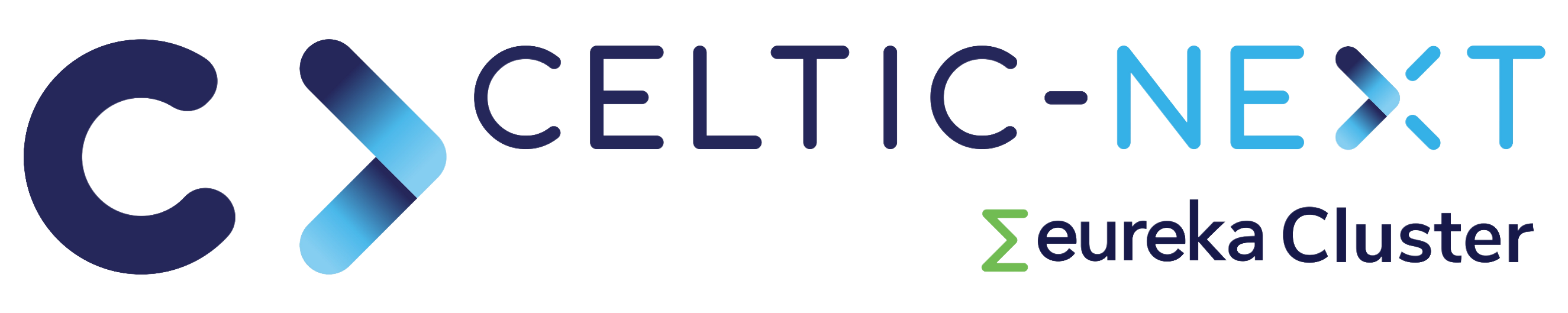 Project Idea Title
Heading  60 pt
Subsection 36 pt 
Text 32 pt                      

Images in good enough resolution for A1
17/03/2023 PROPOSERS BROKERAGE DAY
Contact
						 Name and affiliation
 E-Mail
 Phone
 Postal Address
 Web (if available)
photo of the presenter
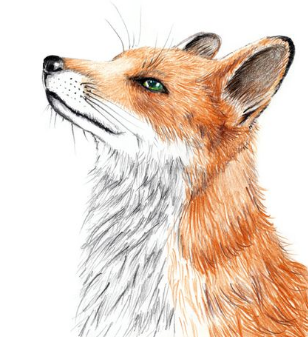 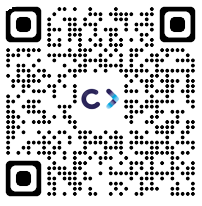